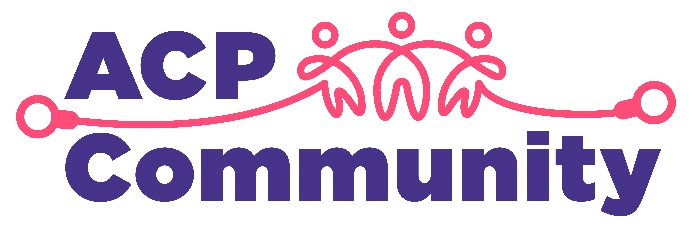 Supporting Advance Care Planning discussions in a community setting
Certificate of Achievement
Type name here
Has completed the following units:
Introduction to advance care planning 
Benefits of advance care planning
Key components of an advance care planning discussion
Recording and sharing advance care plans
Timing and communication during advance care planning conversations
Caring for yourself
00/00/00
Date: